PROBLEM SOLVING | CONSIDERING PROS AND CONS
FIND SOLUTIONS
List pros and cons for each option you listed on your “How Could I Do This?” activity sheet. Mark a + or – sign after each one. Then, find the option with the most + signs and the fewest – signs, and circle your solution.
PROS AND CONSPROBLEM 1 OPTIONS
PROS AND CONSPROBLEM 2 OPTIONS
© 2022 OVERCOMING OBSTACLES
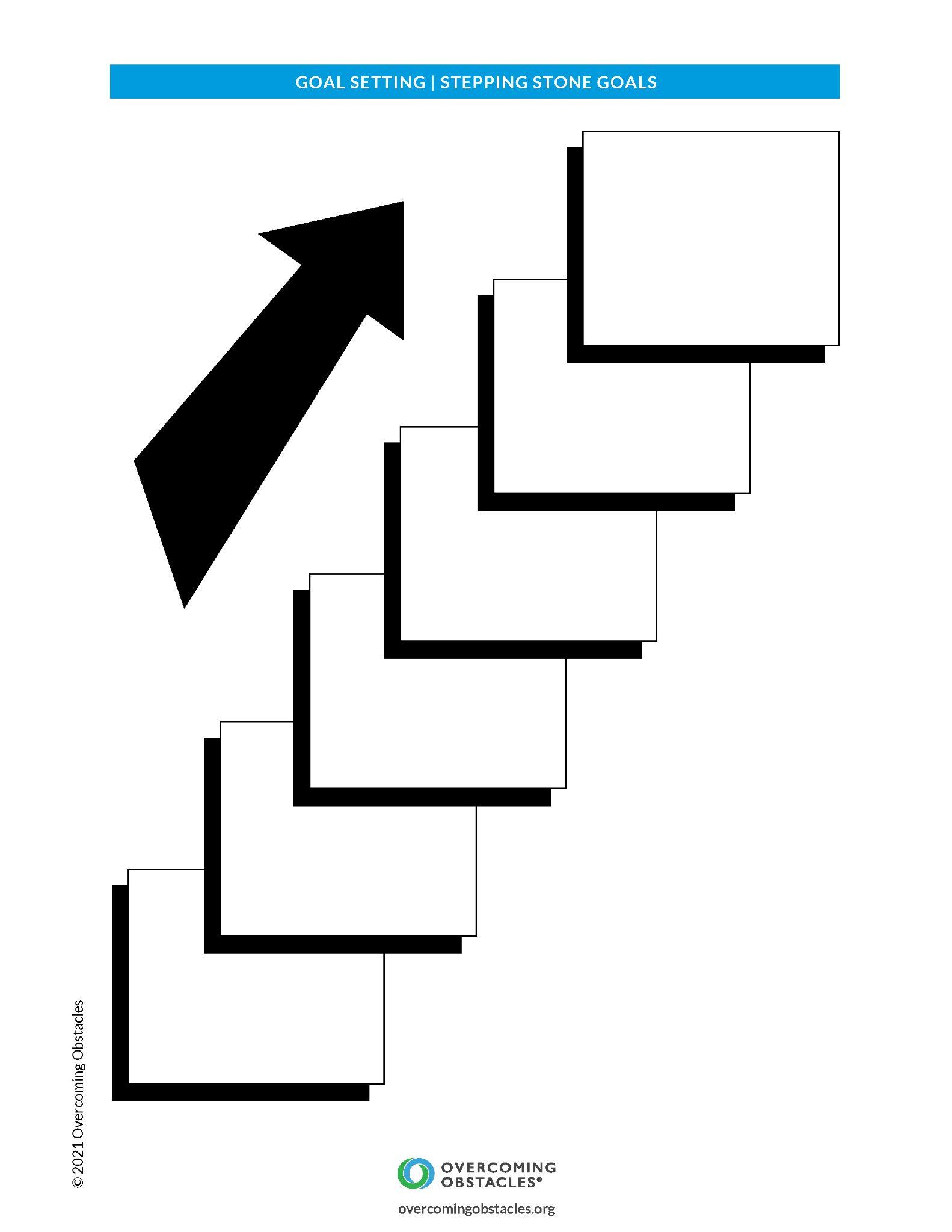